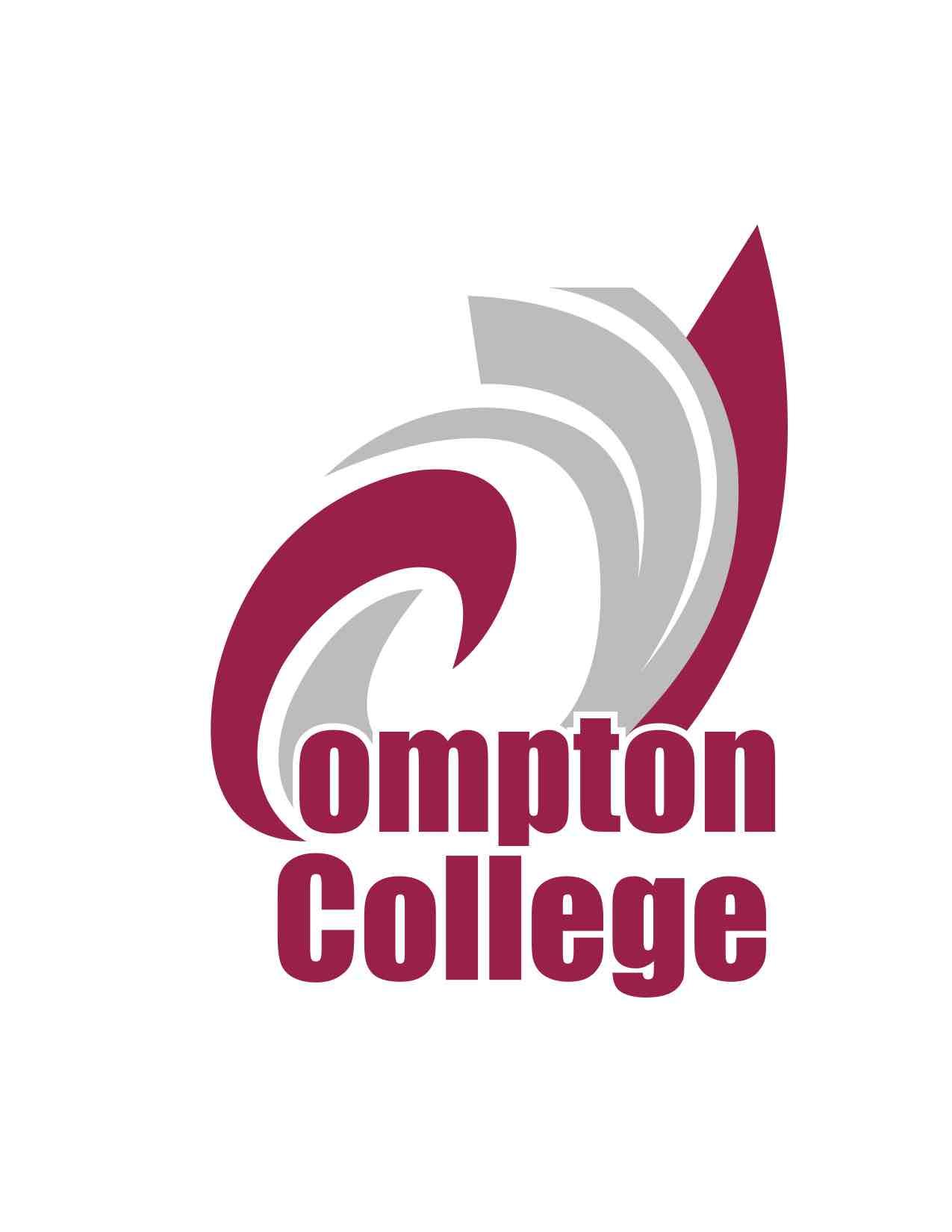 DEAC
Distance Education Advisory Committee
Tuesday September 11, 2018
Agenda
CCC Zoom & Agenda
Meeting was not recorded.
Action Items
Establish a note taker
Establish voting members of committee 
DSPS/ADA Rep- Trish B
Student Rep- ? 
Academic Affairs Rep Committee Co-Chair- Dr. Rodney Murray
Counseling Liaison- Vanessa H
Division 1 Rep- Kent S
Division 2 Rep- Mandida U
Division 3 Rep- Malini R
Student Services- Syria P
MIS- Andrei Y
Curriculum- Roza E
DE Faculty Coord. Committee Co-Chair- Jasmine P
DECO Updates
CVC +OEI+CCCCO=Finish faster initiative
@One
Canvas
Consortium applications open in fall semester and are processed in spring
Consortium proctoring sites 
Title 5: Regular and Effective = Regular and substantive contact
Instructor Preparedness to teach online -accordance with local contracts and policies. 
New training in the works:
Training: Self paced 508/ADA ECC training complete by December 2018
Action Items
Currently: Anyone with ECC certification who is currently teaching now at Compton, we will accept training certification through June 7, 2019. 
After June 7,2019: Vote to recommend an adoption of the agreed upon certification process for online faculty and face-to-face faculty using the LMS: Proposal-
Distance Education Courses: (online and hybrid)
Faculty must finish the Canvas training 
Faculty must finish the Introduction to teaching and learning online 
Faculty must complete the Universal Design/ADA 508 training 
Face-to-face: (traditional, web enhanced, flipped)
Faculty must finish the Canvas training 
Faculty must complete the Universal Design/ADA 508 training
Action Items
Vote to adopt initial peer review DE process for each new class assigned: Proposal-
Area Dean, Division Chair, DE coordinator, and a faculty in your division that has taught online will peer review the online class in advance in accordance with state standards
Recommendations will be given at that time 
This is not a formal evaluation, this is only a distance education class peer review prior to beginning of the course
Vote to adopt continual peer review DE process: Proposal timeframe-
Distance education classes be reviewed every 3 years
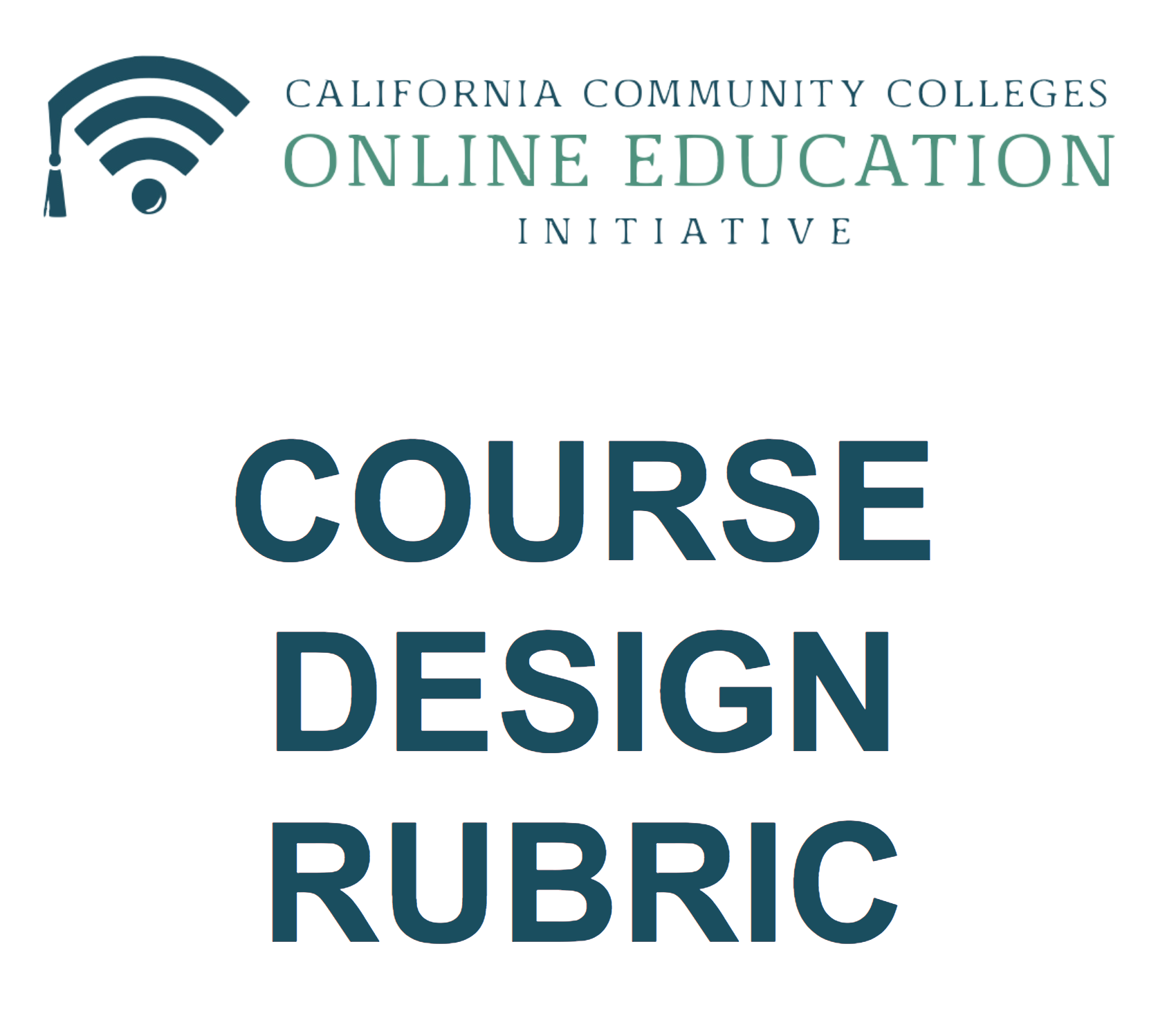 OEI Rubric
Course Checklist
Rubric Uses
ECC has already adopted the OEI Rubric.
Needs official recommendation to senate for approval.
Distance Education Handbook
Review first section and respond with changes.
Compton Distance Education Handbook Link 

Sample DE Handbooks
West La Handbook
PCC Handbook 
GCC Handbook
Ventura Handbook
Recommendations
Formal recommendations to vote on at next meeting
OEI rubric adoption
Training adoption
Handbook policy additions
Suggestions:
Incorporate online voting so that members utilizing CCCConfer can vote.
No votes were taken at this meeting for this reason. 
Voting will commence upon next meeting via online voting to approve recommendations for senate.
Resources
First Fridays with @one 
Byte Sized Canvas with @one
Flex with El Camino College
OEI Rubric 
OEI Course Design Guide 
OTC Conference 2019  Anaheim, CA June 17-19, 2019
WCET Conference October 23-25, 2018 
Technology in Education Conference with CSUDH October 16, 2018
Previous meeting notes, AdHoc Notes 
Captioning Resources: 3cMedia and YouTube
Resource for already captioned videos
Search and save videos that you can utilize in your courses based on the subject matter being covered.
Intelicom Resource Network is a website that has videos that are already captioned in myriad of subjects. One would create an account AFTER logging in with the below credentials.
https://www.intelecomonline.net/Default.aspx
Click on Log-In
Username: Compton
Password:  Center
Click on My Clips 
Create your own Account
Search and save videos accordingly
Mandeda Uch
Andrei Yermakov 
Katherine March
Don Mason 
David Maruyama
Emma Adams
Mahbub Khan
Karla Coti
Syria Purdom
Roza Ekimyan
Kendal Radcliff
Malinni Roeun
Kent Schwitkis
Nikki Williams
Joan
Mohammed
Celia Valdez
Jasmine Phillips
Meeting adjourned: 2pm
Meeting Attendees